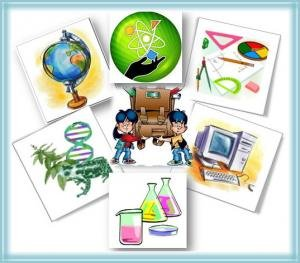 КАФЕДРА ПРИРОДНИЧО-МАТЕМАТИЧНИХ ДИСЦИПЛІН
МЕТОДИЧНІ РЕКОМЕНДАЦІЇ ЩОДО ПІДВИЩЕННЯ ЕФЕКТИВНОСТІ НАВЧАННЯ НА УРОКАХ ПРИРОДНИЧО-МАТЕМАТИЧНОГО ЦИКЛУ В СИСТЕМІ ДИСТАНЦІЙНОГО НАВЧАННЯ
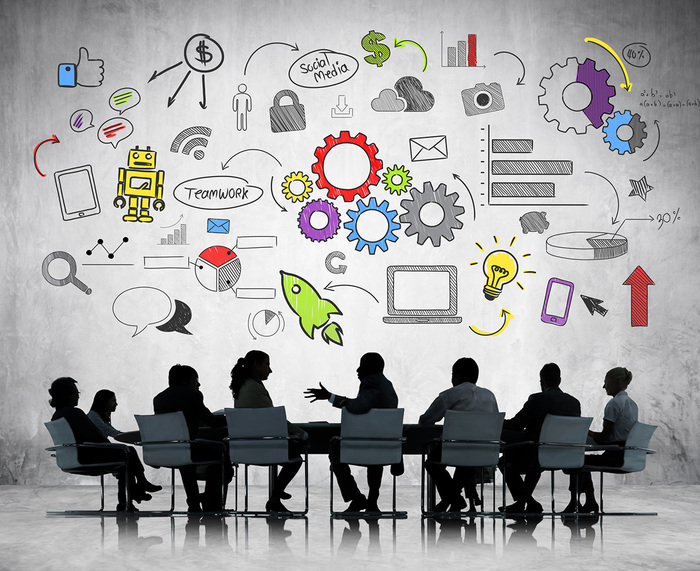 ЦОБЕНКО Я.П.
Щоби побудувати дієву стратегію онлайн-навчання, слід врахувати всі її складові – методичну, технічну, організаційну та психологічну.
МЕТОДИЧНА СКЛАДОВА
Використовуєте однаковий підхід, засоби та платформи для комунікації.
Живе спілкування. 
Довіра. 
Платформа має бути зручною,  як для вчителя, так і для здобувача освіти.
Єдина система оцінювання. 
Формування єдиного плану занять та тем. 
Не використовуйте виключно одну форму комунікації. 
Геймифікація. 
Робота в онлайн-групах. 
Система "питання-відповідь"
ТЕХНІЧНА СКЛАДОВА
Які платформи використати?
    1.Готові вправи з різних предметів + можливість створення власних
learningapps.org - Це система готових вправ з різних предметів, та ще й з можливістю автоматичної перевірки системою. 
2. Перевірка знань учнів
ClassTime - Важливо, що цей тестовий сервіс 
3. Вчительський креатив: створення навчальних відео
EdTed та Edpuzzle - Коли здобувачі освіти переглядають навчальне відео, воно зупиняється на певній секунді та спливає завдання від учителя. Його треба виконати одразу, і тільки потім можна буде рухатися далі.
4. Готові вікторини з предметів і розробка авторських вікторин
Quizizz - Цей сервіс англомовний, але у використанні інтуїтивно зрозумілий, тож хай це вас не відлякує, адже там вже є чимало готових тестів з різних предметів українською мовою. Щоб створити свою першу вікторину для группи будь якого курсу — просто зареєструйтесь.
Flippity - Англомовний ресурс, що не потребує реєстрації (але прив’язується до Google-диску). Тут є набір із 25 вправ. До кожної вправи є демоверсія для розуміння, як працювати, інструкція та шаблон, який можна завантажити на власний Google-диск.
Mind Mup 2.0  - Безплатний додаток до Google-диску.
Worldwall - Платформа дає можливість створювати вправи – вікторини, співставлення, ігри зі словами та поняттями тощо.
ПСИХОЛОГІЧНА СКЛАДОВА
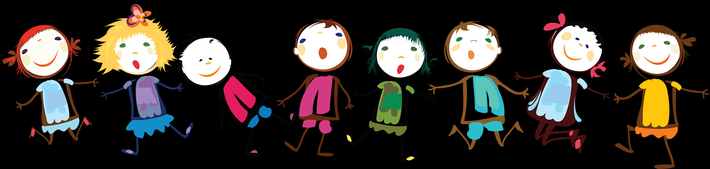 ДЯКУЮ ЗА УВАГУ!